Μαθηματικά Γ΄
Αγαπητά μου παιδιά εύχομαι να περάσατε όμορφα την εβδομάδα που πέρασε.  Αυτή την εβδομάδα θα συνεχίσουμε τις μαθηματικές μας περιπέτειες.  Ακολουθήστε  τις οδηγίες και θα θυμηθείτε τις κάθετες προσθέσεις  και θα αποκτήσετε νέες  γνώσεις.  Ξεκινάμε λοιπόν…
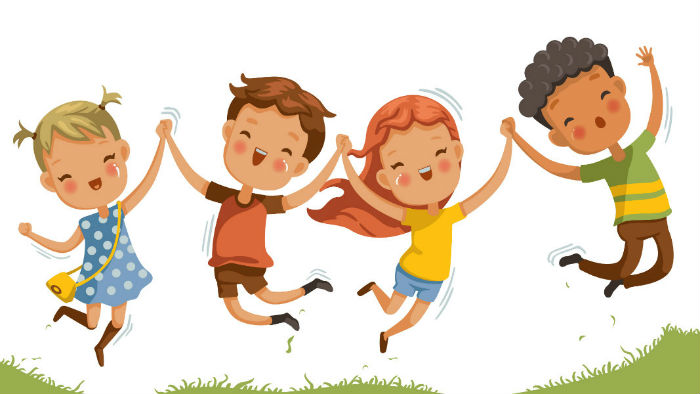 Μαθηματικά Γ΄
Κατακόρυφη  τριψήφια πρόσθεση
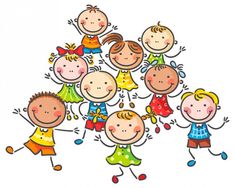 Στις κάθετες  ( κατακόρυφες ) πράξεις ξεκινώ ΠΑΝΤΑ από τις μονάδες
Δ      Μ
ΠΡΟΣΟΧΗ!!!
Γράφω πάντα τις μονάδες κάτω από τις μονάδες και τις δεκάδες κάτω από τις δεκάδες
1.    Μονάδες     7 + 6  = 13
Γράφω τις 3 μονάδες κάτω από τις μονάδες. Τις άλλες 10 μονάδες τις κάνω μια δεκάδα και τη βάζω πάνω από τις δεκάδες.
2.      Δεκάδες :   1 +5 +3 = 9
1
 5   7 
 3   6 +
       ---------------------------------------------
  9   3
Κάνω τις πιο κάτω πράξεις:
2 5                           6 4                          2 8                               4 9
  3 7 +                        2 6 +                       5 8 +                            4 7 +
_____                        ____                      _____                        ______


1 6                             6 1                           5 9                                 7 2
6 8 +                          2 9 +                        3 5 +                             1 8 +
___                          _____                     ______                            _____
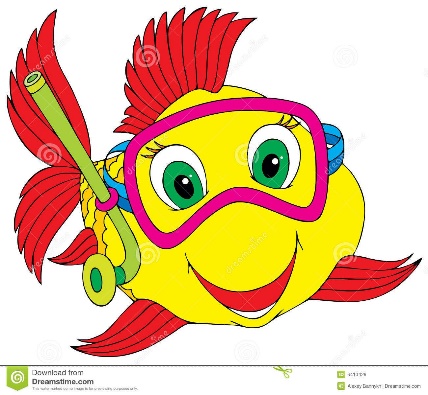 Με παρόμοιο τρόπο κάνουμε και την πρόσθεση τριψήφιων αριθμών !!!
Να θυμάστε ότι:
 10 μονάδες ισούνται με 1 δεκάδα!!!
 10 δεκάδες ισούνται με 1 εκατοντάδα!!!

Ε  Δ  Μ
1   1 
3  5  6
4  7  8 +
________
8  3  4
1.   Μονάδες      6 + 8 = 14
 Γράφω τις 4 μονάδες κάτω από τις μονάδες. Τις άλλες 10 μονάδες τις κάνω μια δεκάδα και τη βάζω πάνω από τις δεκάδες
2.       Δεκάδες             1 + 5 + 7 =13
Γράφω τις 3 δεκάδες κάτω από τις δεκάδες. Τις άλλες 10 δεκάδες τις κάνω μια εκατοντάδα και τη βάζω πάνω από τις εκατοντάδες
3.      Εκατοντάδες        1 + 3 + 4 = 8
Εργασίες στο βιβλίο μαθηματικών
1. Να κάνεις τις  σελίδες 79 και 80 του βιβλίου μαθηματικών  σου.




2. Τώρα για περισσότερη εξάσκηση   θα λύσεις τα φυλλάδια που ακολουθούν . Είμαι σίγουρη ότι θα τα κάνεις στο πι και φι!!!
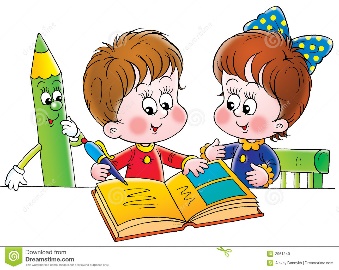 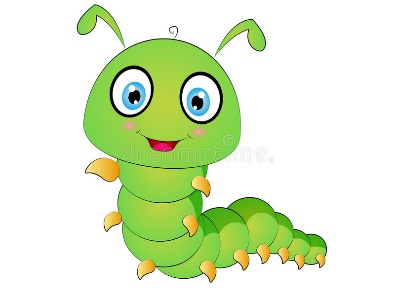